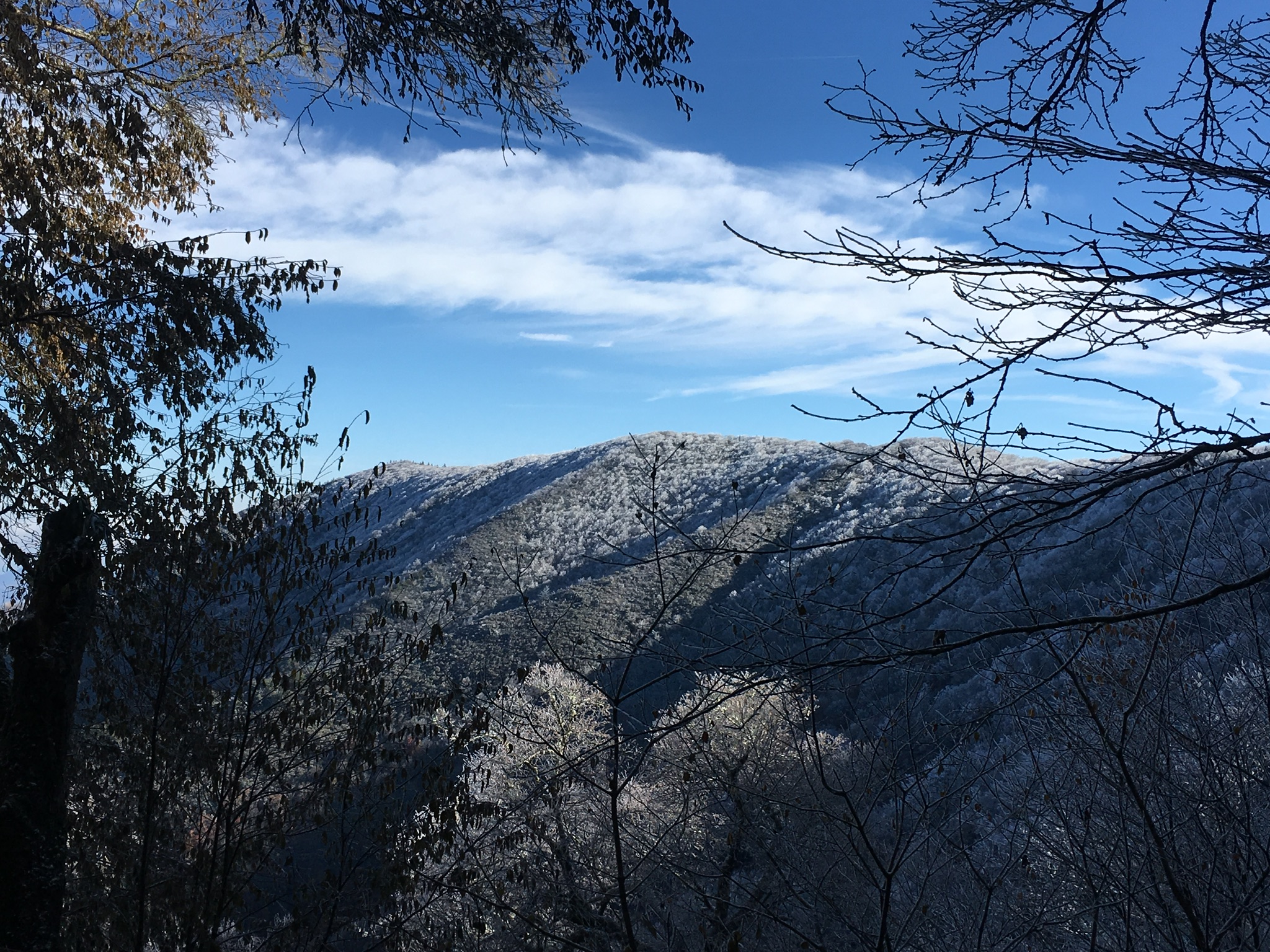 Salamanders of Sunup Knob
Motivation
Talking about climate change can seem very distant and abstract
Change in temperature
Change in precipitation
Rising sea levels
Motivation
Talking about climate change can seem very distant and abstract
Change in temperature
Change in precipitation
Rising sea levels
What impact will a changing climate have on something closer to home?
Motivation
Climate change impact on something closer to home…
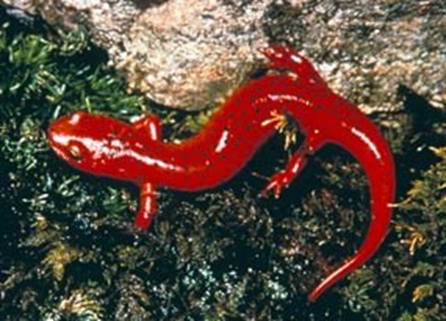 https://www.nps.gov/grsm/learn/nature/amphibians.htm
Motivation
Climate change impact on something closer to home…
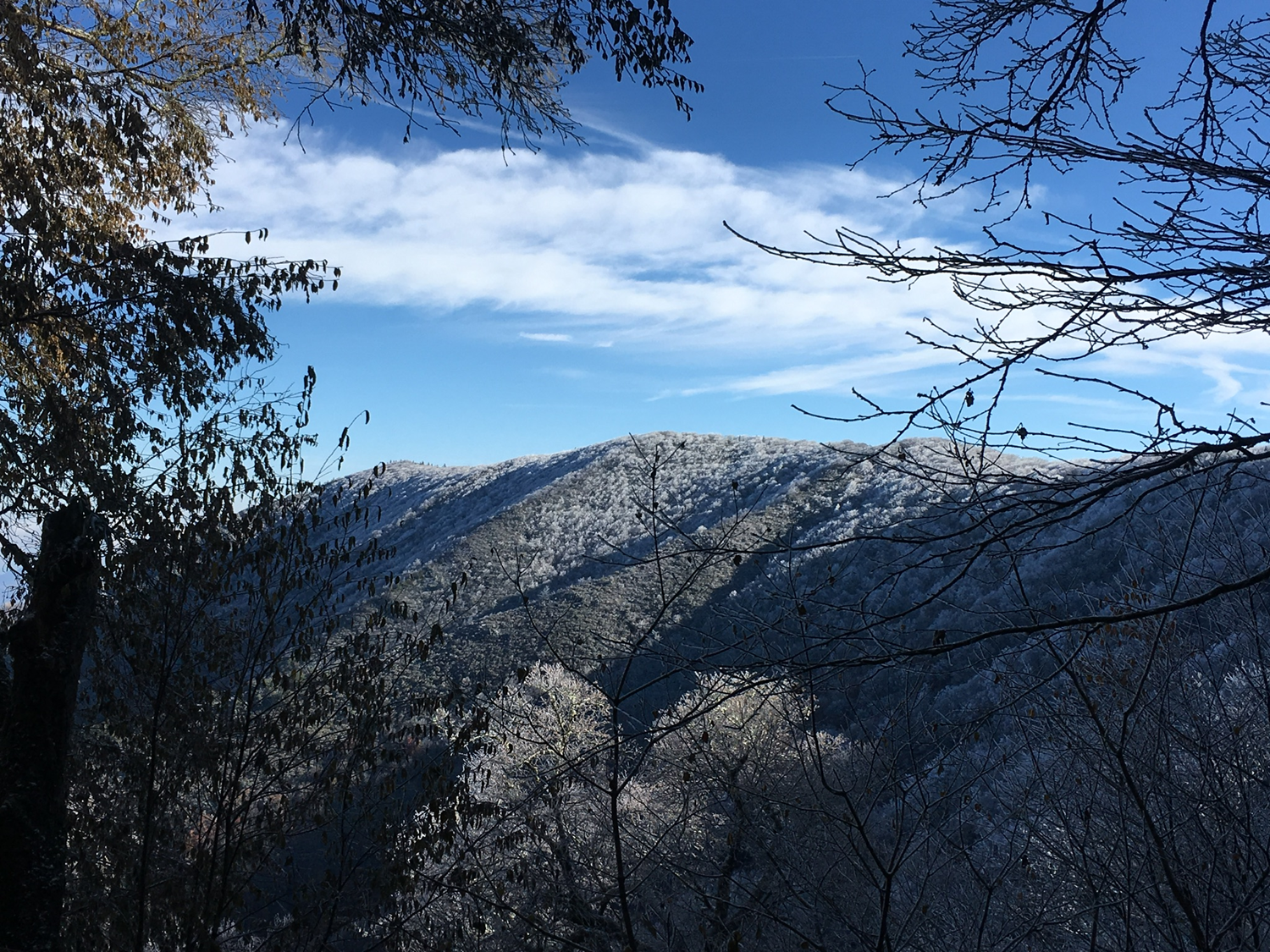 35°44.7’N 83°10.2’W
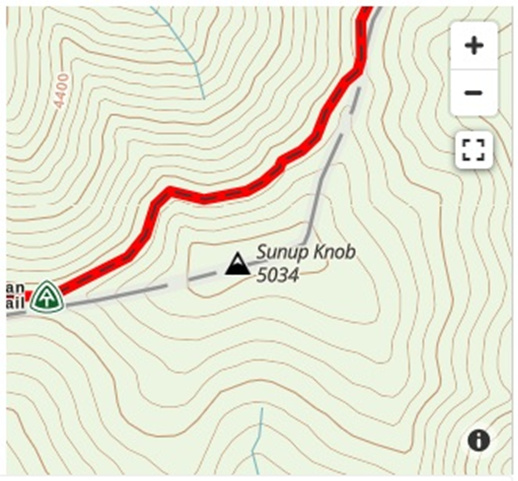 https://www.gaiagps.com/hike/6957/sunup-knob-via-appalachian-trail/
Our Model
Salamanders (amphibians) rely on moist soil (23-30%) to remain healthy

Soil M [%] = Const [% yr/mm]*(Precip – Evap)[mm/yr]
temperature
precipitation
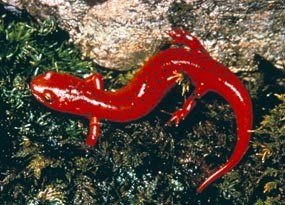 Our Model
Domain – Sunup Knob [5034 foot peak]
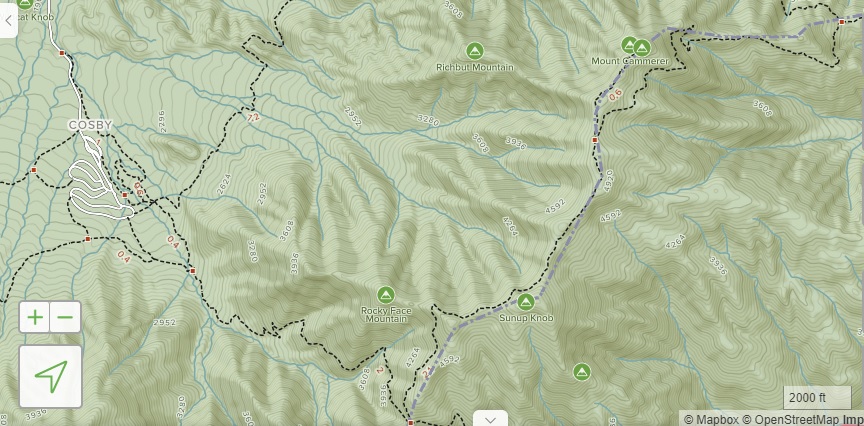 https://www.alltrails.com/explore/trail/us/north-carolina/big-creek?ref=sidebar-static-map
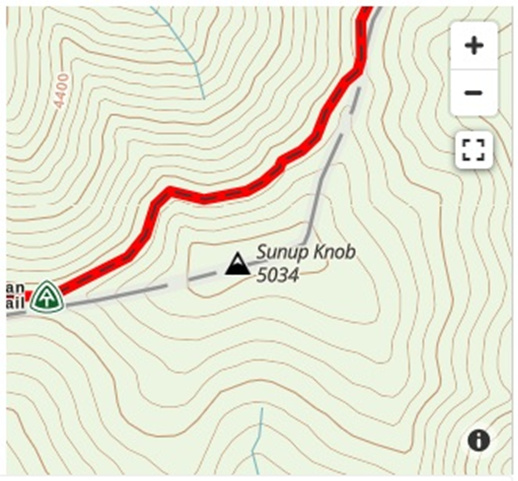 Annual mean (today)
	Precipitation = 1900 mm/yr (74.8”)
	Ground temperature = 12.0 oC
	Evaporation = 1330 mm/yr
	Soil M = 27 %
Our Model
Salamanders (amphibians) rely on moist soil (23-30%) to remain healthy

Soil M [%] = 0.04737 [% yr/mm]*(1900 – Evap)[mm/yr]
temperature
precipitation
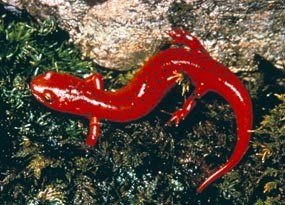 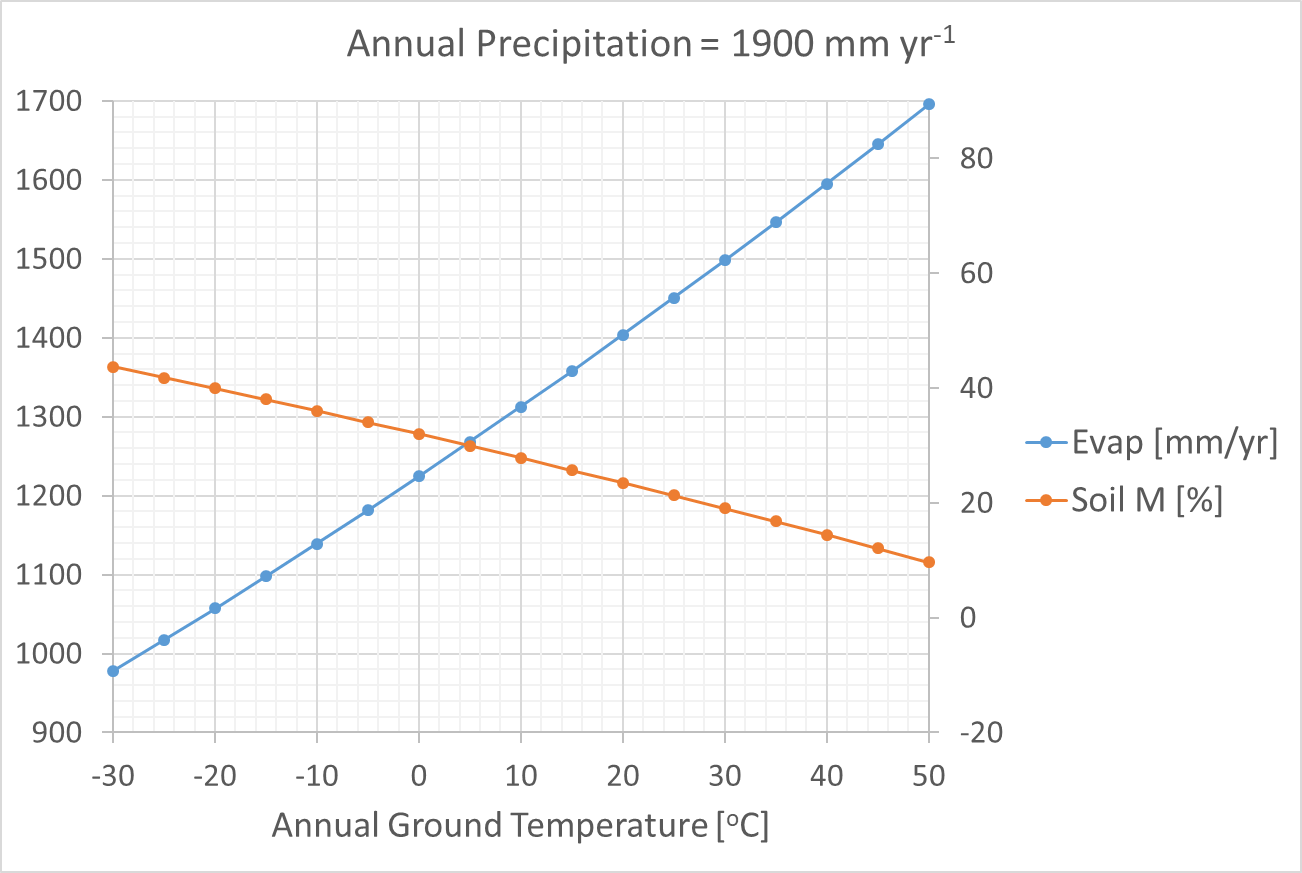 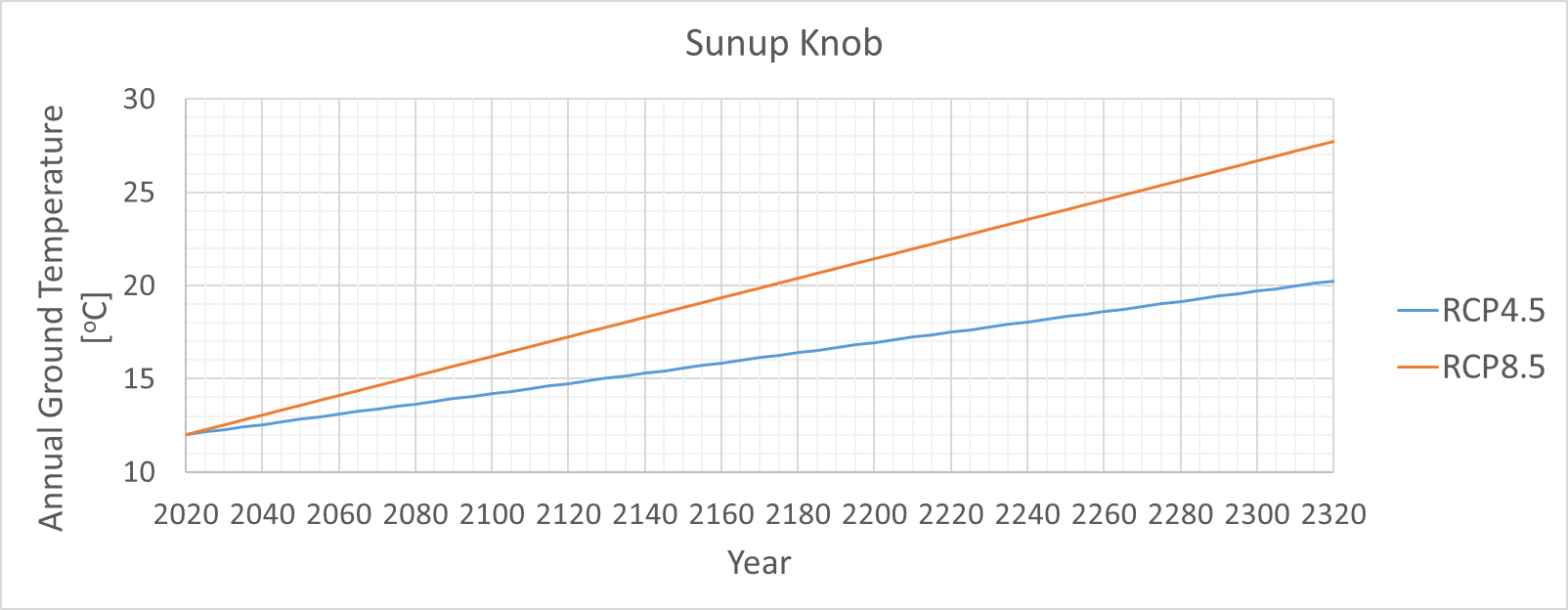 2170
2310
Spread of GCM predictions of annual ground temperature is shown at 2100
Motivation
How might the salamander adapt if the soil is becoming too dry?
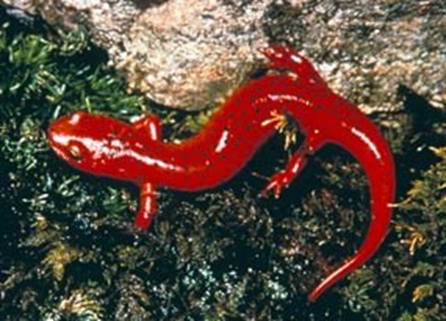 https://www.nps.gov/grsm/learn/nature/amphibians.htm
Motivation
Hint: 
ground temperature decreases 6.5oC for every kilometer of ascent
evaporation of soil moisture decreases when ground temperature decreases
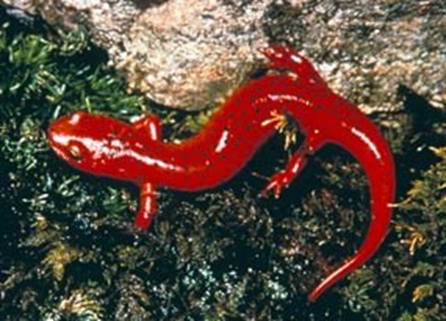 https://www.nps.gov/grsm/learn/nature/amphibians.htm
A.G.T. = 14.1oC
1524 meters
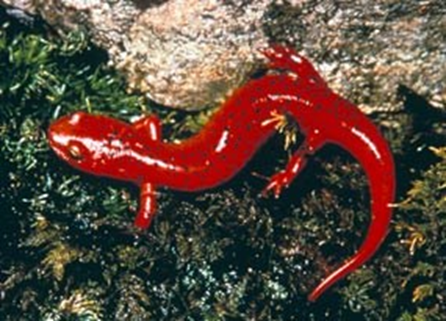 A.G.T. = 20.0oC
610 meters
Sunup Knob
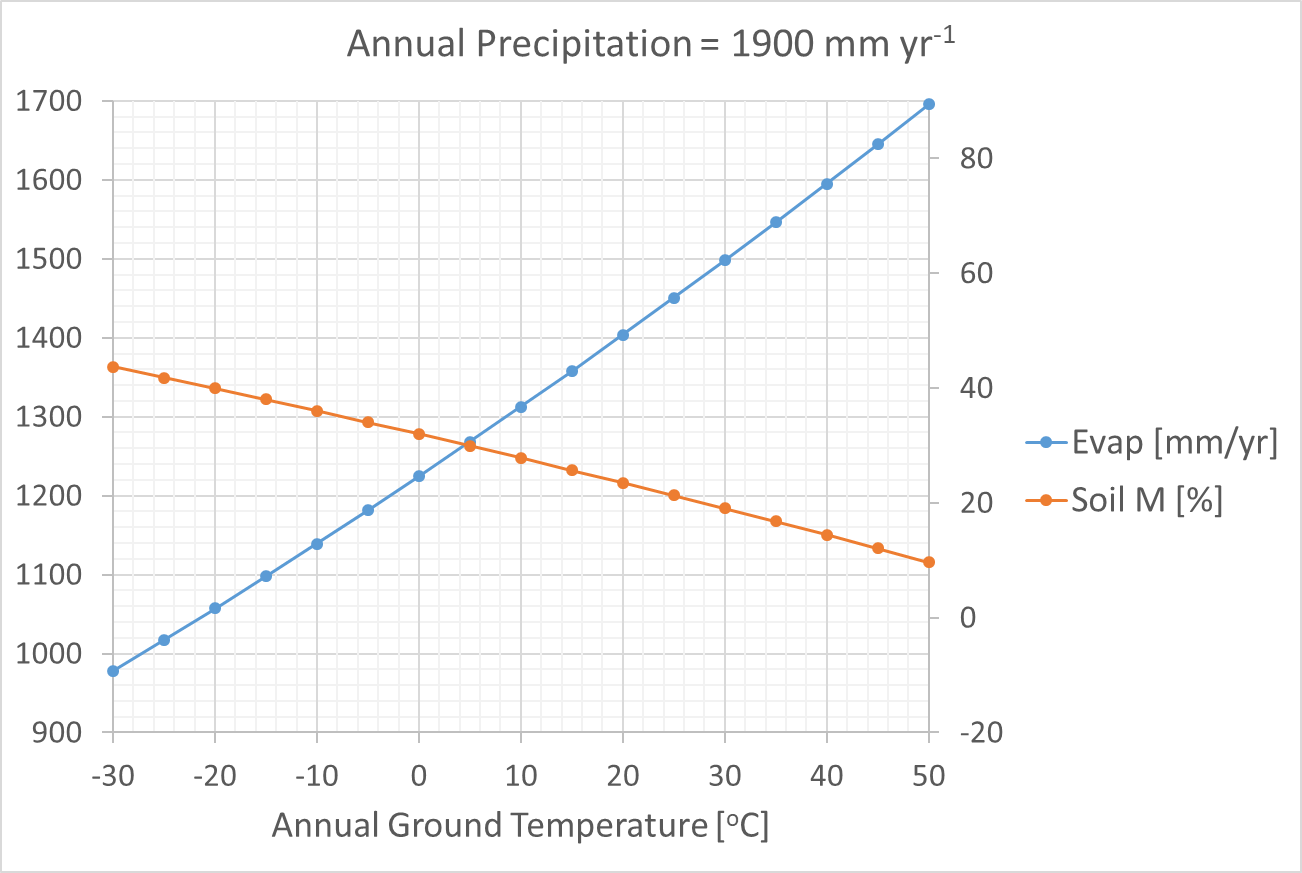 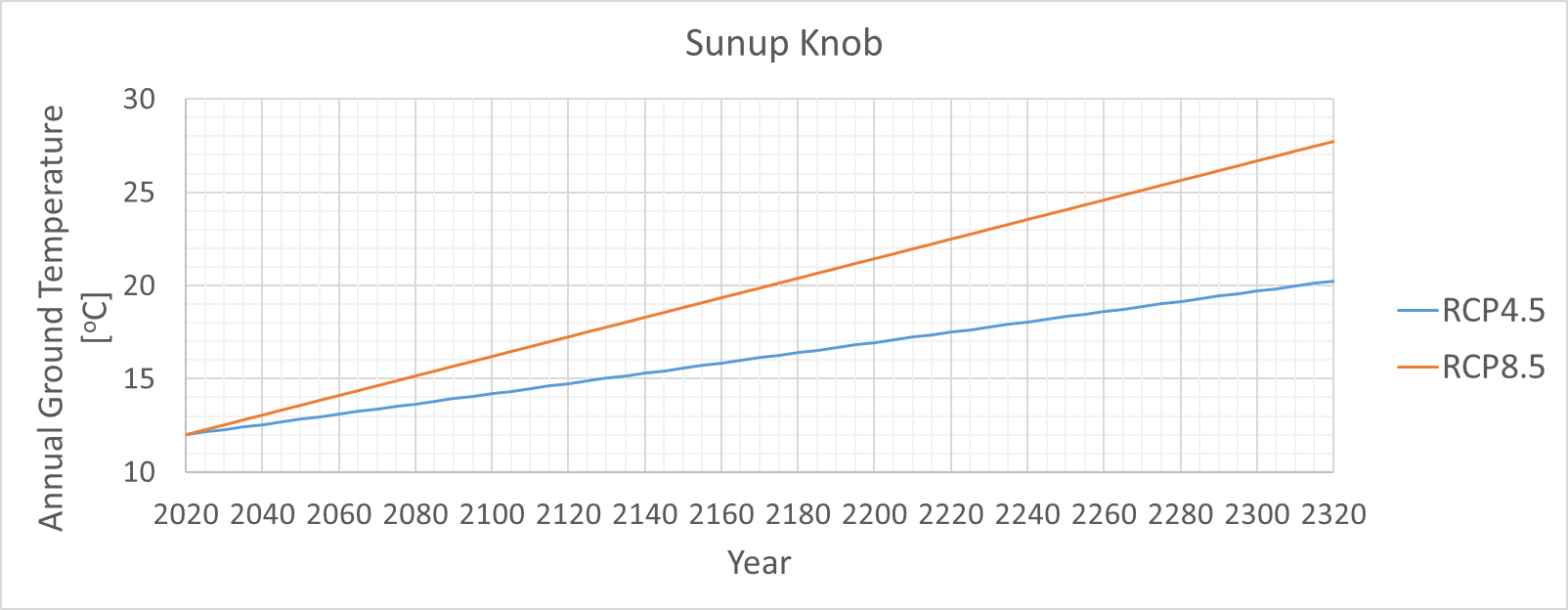 2170
2310
Spread of GCM predictions of annual ground temperature is shown at 2100
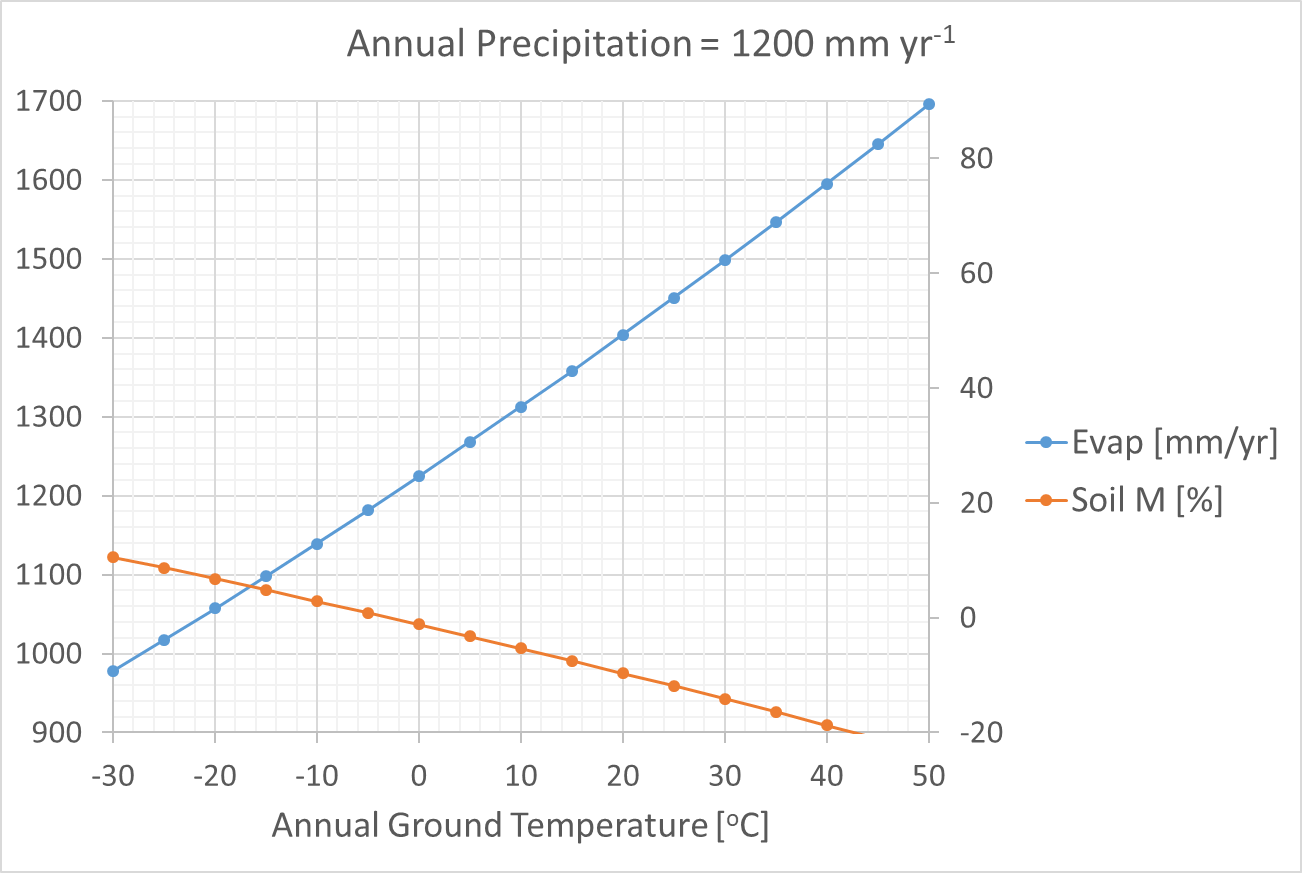 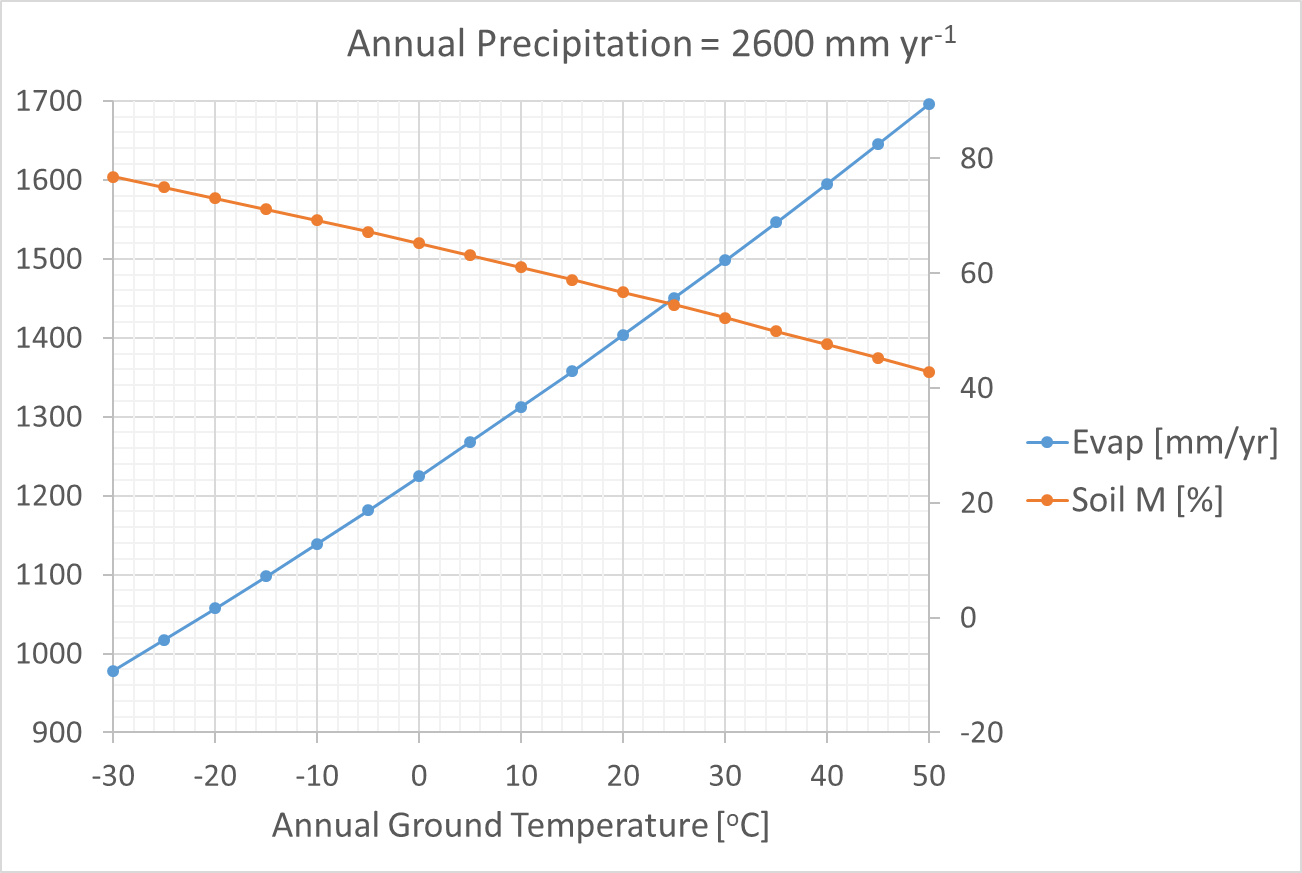 Extras…
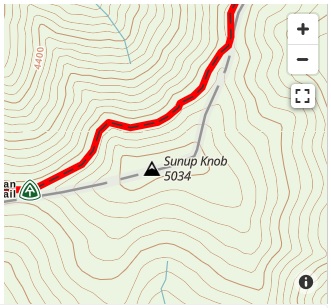 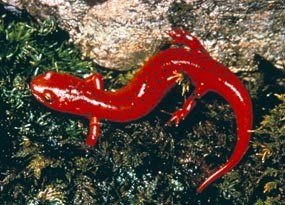 https://www.nps.gov/grsm/learn/nature/amphibians.htm
https://www.gaiagps.com/hike/6957/sunup-knob-via-appalachian-trail/
Our Model
Domain – Sunup Knob [5034 foot peak]
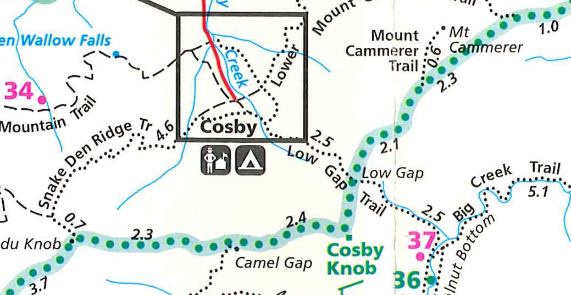 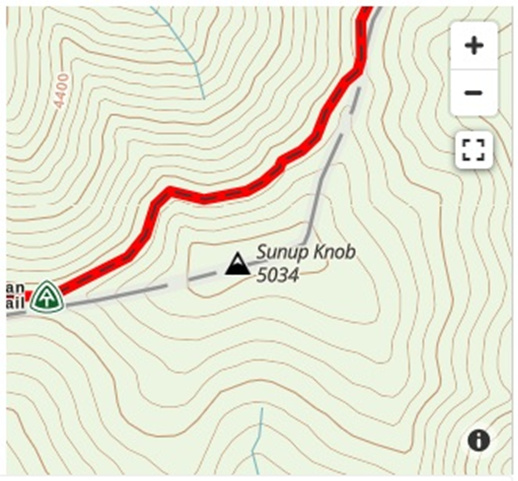 Annual (today)
	Precipitation = 1900 mm/yr (74.8”)
	Ground temperature = 12.0 oC
	Evaporation = 1330 mm/yr
	Soil M = 30 %
Our Model
Salamanders (amphibians) rely on moist soil (23-30%) to remain healthy

Soil M [%] = 0.05263 [% yr/mm]*(1900 – Evap)[mm/yr]
temperature
precipitation
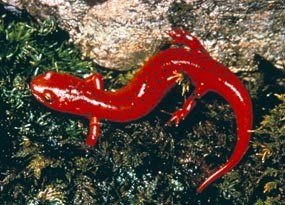 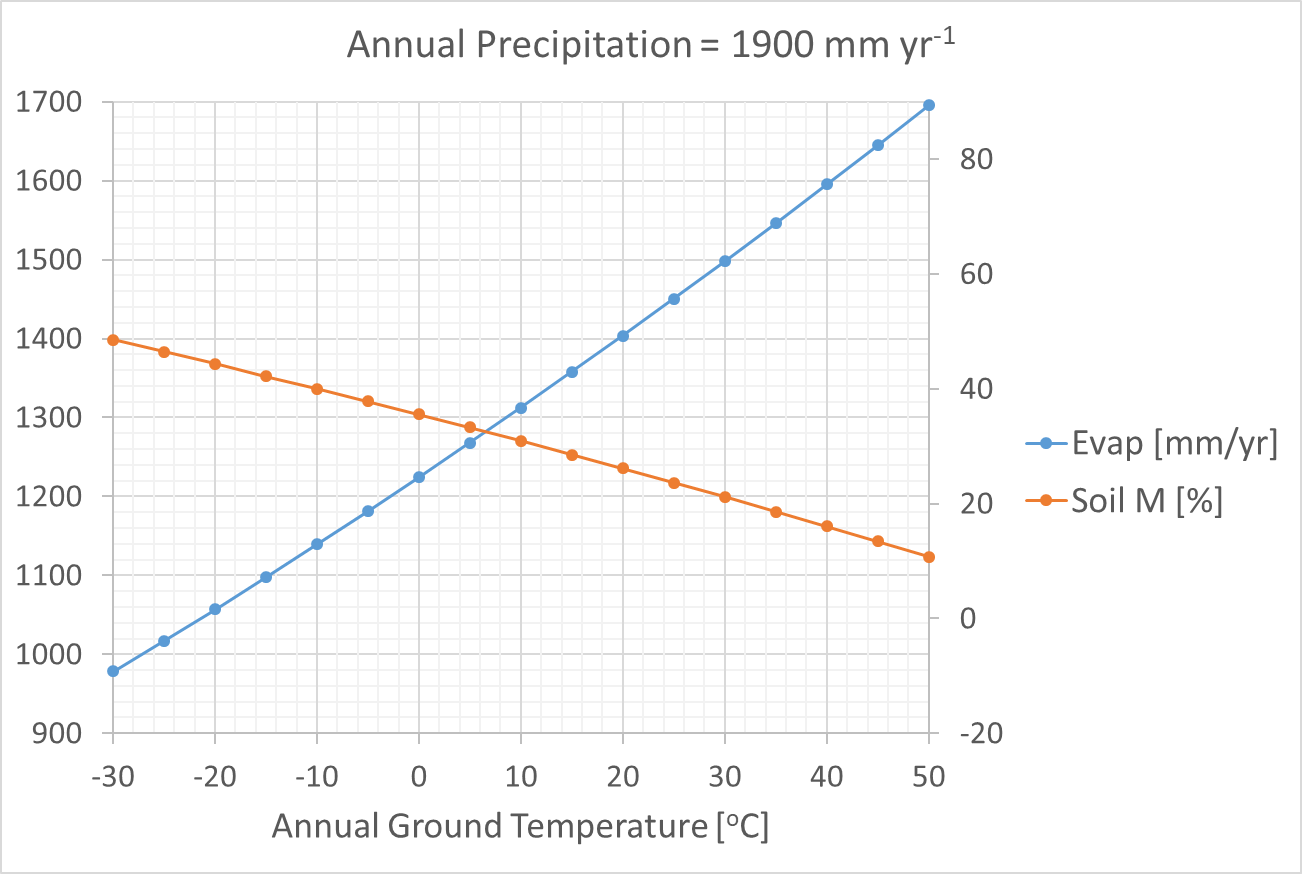 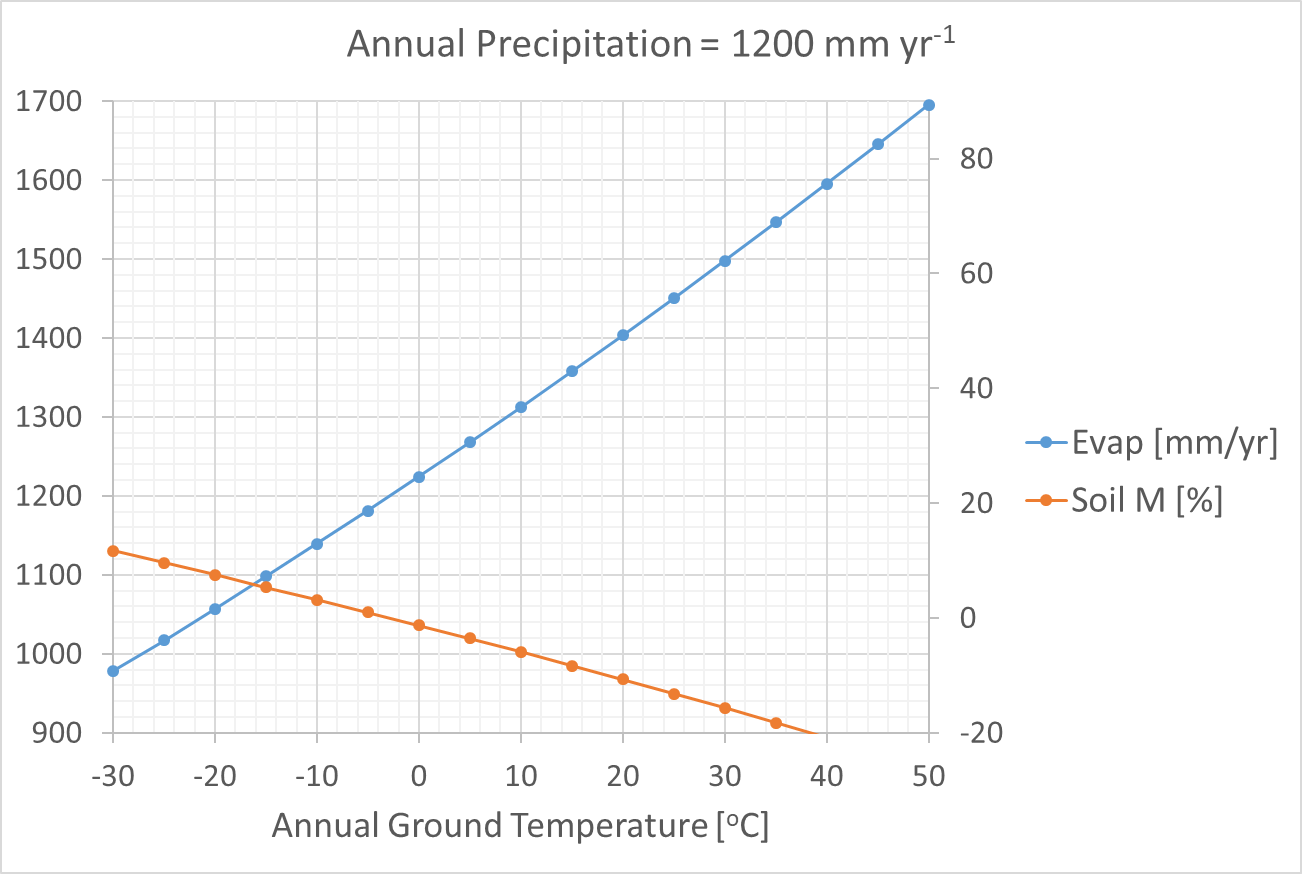 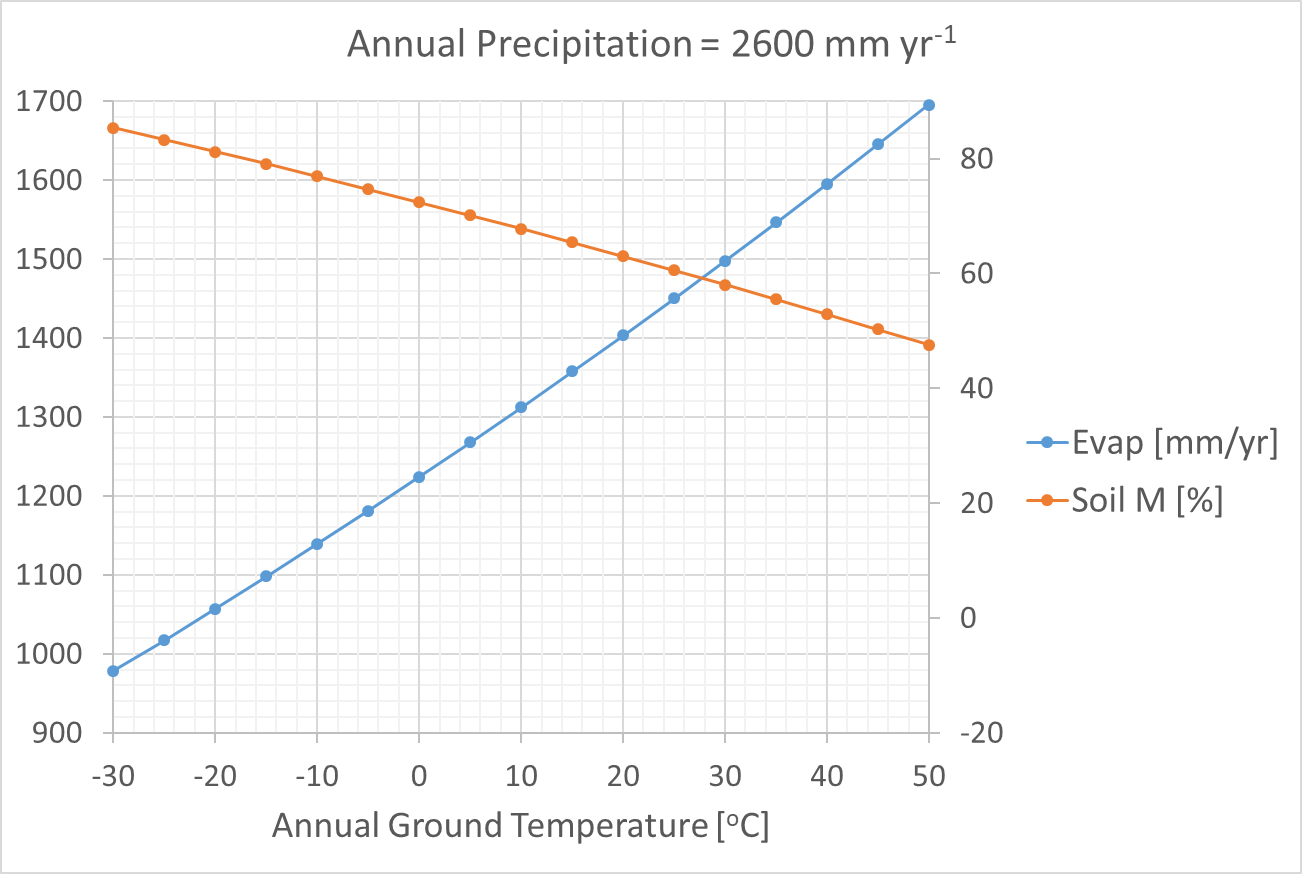